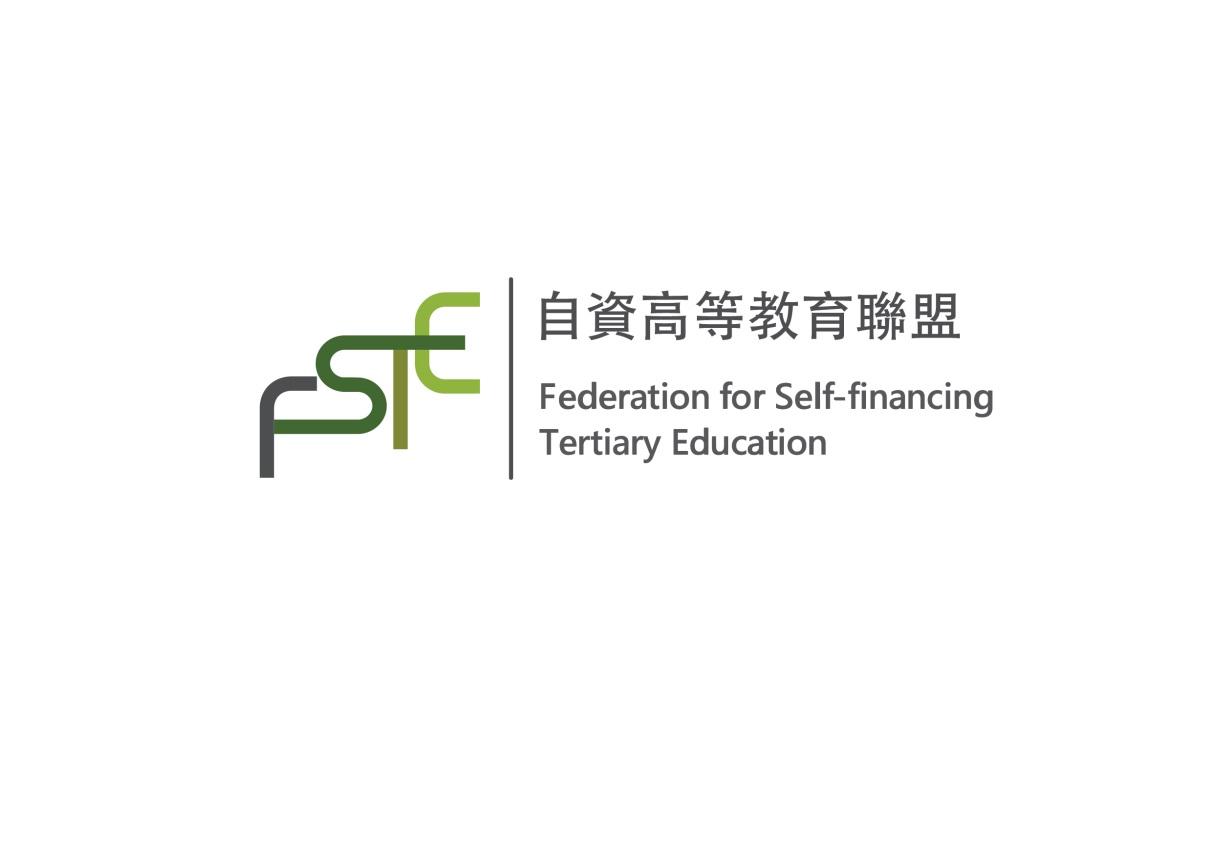 Module 5:
Induction to assessing student learning
August 2014
Federation for Self-financing Tertiary Education
1
Assessment
The big picture
The technical know how
The interpretation and application
2
From your experiences, either in learning or in teaching, when you will be given or need assessment?
3
At the end of a lesson
At the end of a topic
At the end of a course
At the end of the academic year
At the end of a programme
When applied for admission to a programme of studies
When applied for a job
4
Assessment is the collection of data for [educational] decision making.
5
Other functions of Assessment in Higher Education
Accountability
Programme Improvement
6
Accountability
To students and their families
To government
7
Program Improvement
Evidence-based program improvement soundly
answers questions such as:

How well are student learning outcomes being met?  
Which outcomes need to be revised? 
Which programs/services/courses need to be revised to better fit the outcomes?
Which programs/services/courses are no longer congruent with the mission and goals of the department?
8
Can you briefly describe your interpretation of “Assessment”?

  assessment
 test
 measurement
9
Assessment
A full range of procedures (or tools) to gain information about student learning (observations, rating of performances or projects, skill tests, paper and pencil tests etc) and the formation of value judgments concerning learning process
10
Test
A particular type of assessment that typically consists of a set of questions administered during a fixed period of time under reasonable comparable conditions for all students.
11
Measurement
The assigning of numbers, or grades, to the results of a test or other type of assessment according to a specific rule (e.g. counting correct answers or awarding points or grades for particular aspects of an essay)
12
Technical Issues
How to construct an assessment tool for the collection of data for educational decision making?

What data collection tools are available?

How to select the right tool for a particular assessment objective?
13
Data collection tools (Item types)
Objective test items

Performance assessment tasks
14
Objective test items
Some examples
 
Supply types:	Short answers
				Fill in blank
 
Selection types:	True-false 
				alternative responses
				Matching
				Multiple-choice
15
Objective test items
Objective test items present students with a highly structured task that limits the type of response they can make. To obtain correct answer, students must demonstrate the specific knowledge, understanding, or skill called for in the item; they are not free to redefine the problem or to organize and present the answer in their own words.
16
Objective test items
The positive side of this item type is that it contributes to objective scoring that is quick, easy, and accurate.
 
The negative side is that it is inappropriate for measuring the ability to select, organize, and integrate ideas.
17
Performance assessment tasks
Some examples

Extended-response essay questions
Restricted-response essay questions
Oral presentations
Project assessment
Use of equipment or scientific instruments
Playing a musical instrument
18
Performance assessment tasks
Performance assessment tasks allow students to decide which facts they think are most pertinent, to select their own method of organization, and to write as much as seems necessary for a comprehensive answer.
19
Performance assessment tasks
The positive side is that such tasks tend to reveal the ability to evaluate ideas, to relate them coherently, and to express them succinctly. They also reflect individual differences in attitudes, values and creativity.
 
The negative side is that (1) they are inefficient in measuring knowledge of factual material; and (2) scoring is difficult and apt to be less reliable.
20
Matching Assessment objectives with tools
21
The process of preparing, administering and using assessment
8. Interpreting and using the results
7. Appraising the assessment
6. Administering the assessment
5. Assembling the assessment
4. Preparing relevant assessment tasks
3. Selecting appropriate assessment tools
2. Developing specifications
1. Determining the purpose of assessment
22
Your task
Prepare a 10 minutes test on your own subject

You should:

Determining the purpose of assessment
Developing specifications
Selecting appropriate assessment tools
Preparing relevant assessment tasks
23
Focus of the 2nd Session
Scoring of tests: norm, criteria or standard referencing?
Interpretation of assessment results: what information the end users (not the assessors) can get from assessment results?
Quality assurance of assessment: item level and test level
24
Thank You!
25